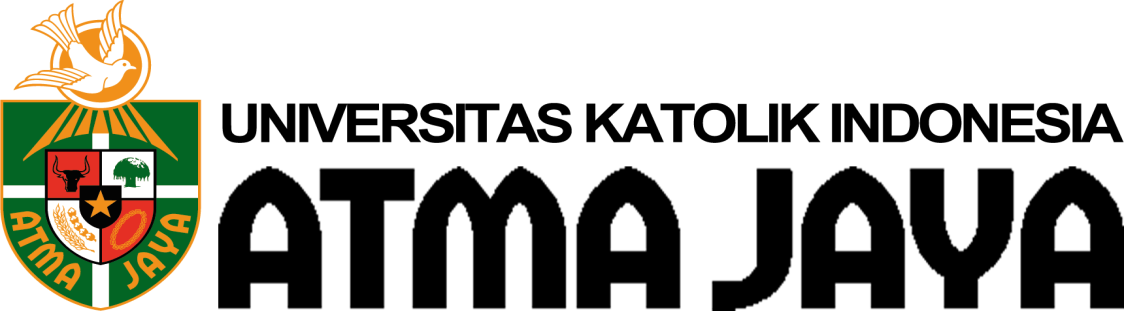 Summer School of Neurogeriatrics and Dementia
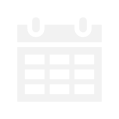 8 July – 3 August 2019
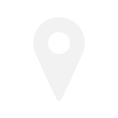 School of Medicine & Health Sciences
Atma Jaya Catholic University of Indonesia
Jl. Pluit Raya no. 2, Jakarta Utara, Indonesia
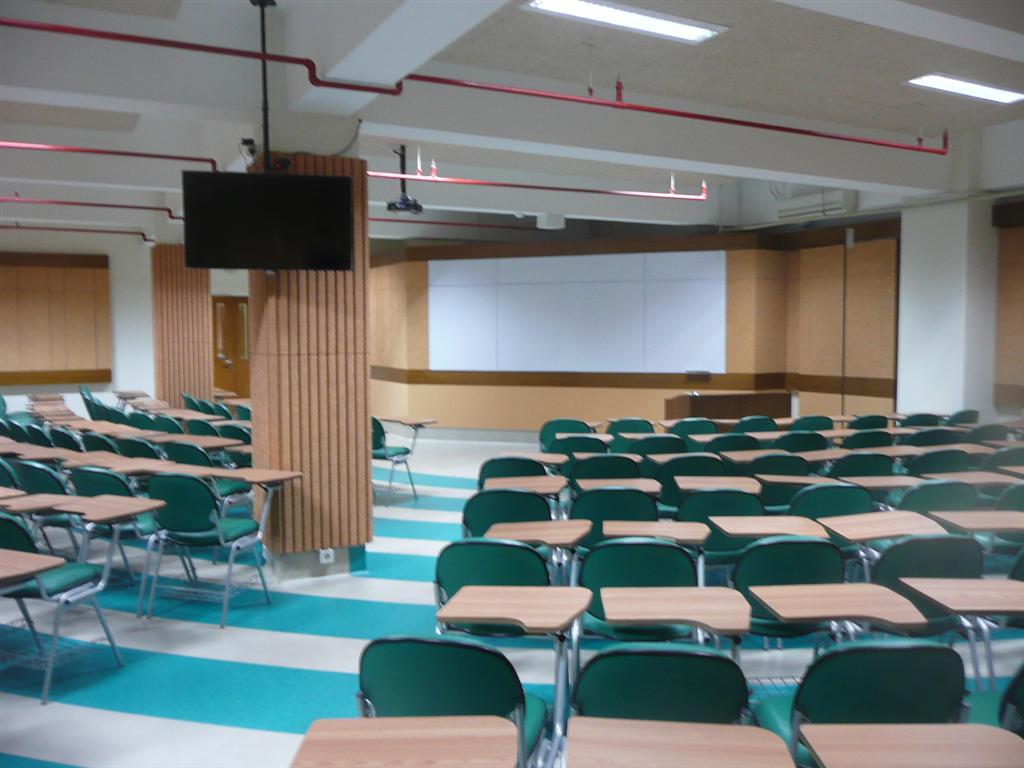 INTRODUCTION
In facing the global ageing population, this programme is designed to bring the participants to delve deeper in the integrative multidiscipline management of geriatrics problems, especially dementia, through a person-centred care approach. After completion, participants are expected to be able to apply logical, critical, systematic, and innovative thinking in implementing knowledge and technology in caring for the people with dementia. Besides learning about assessments in dementia, participants will also look at the issue of dementia from policy, ethics, legal, economics, cultural aspects; and learn about research projects on cognitive function and quality of life of older people in Indonesia.
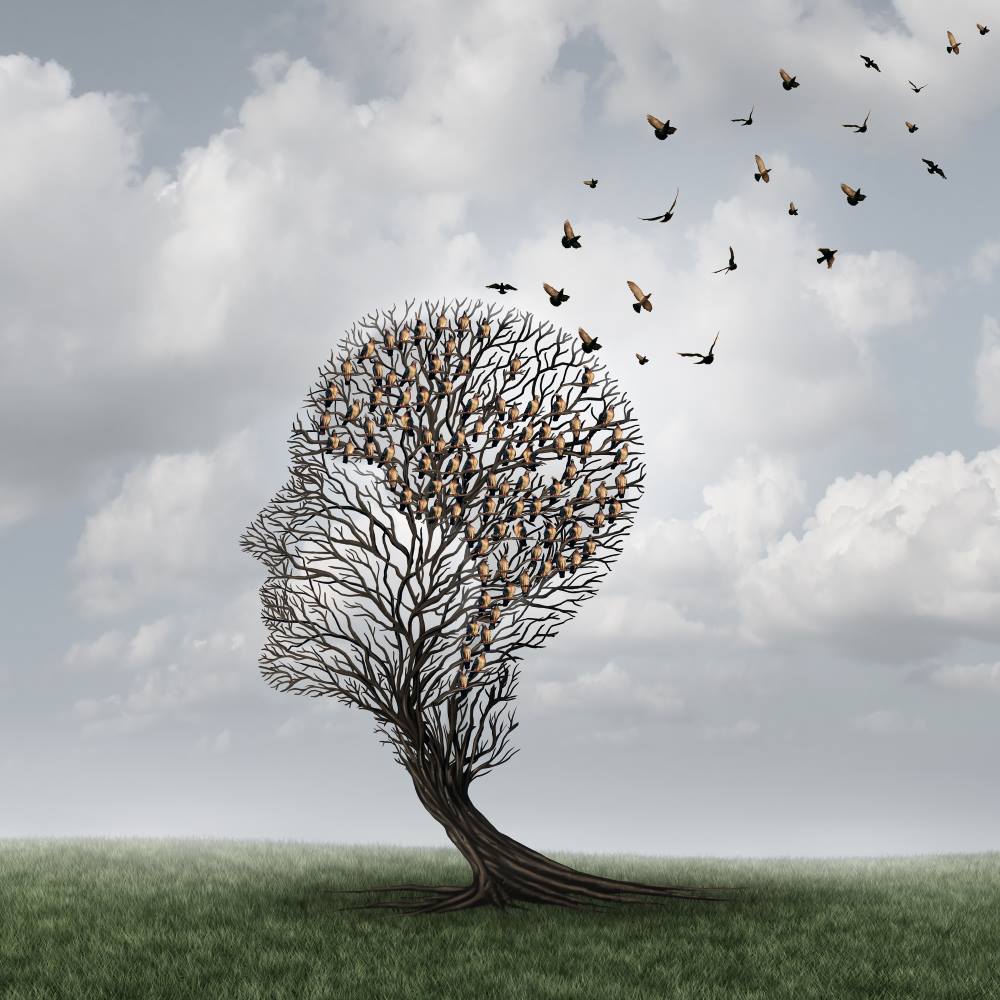 Issues for consideration will include:
Neuropsychological assessment in older people
Dementia diagnosis across cultures and languages
Behaviour & psychological symptoms of dementia: Overcoming challenges
Engaging people with dementia through effective communication
Cognitive stimulation therapy
Ethical, legal, and financial issues in Dementia
The Summer School of Neurogeriatrics & Dementia will run for four weeks an will consist of a series of lectures, problem-based learning tutorials, skills labs, and optional field trips, an Indonesian “study buddy” will be assigned to each participant from abroad.
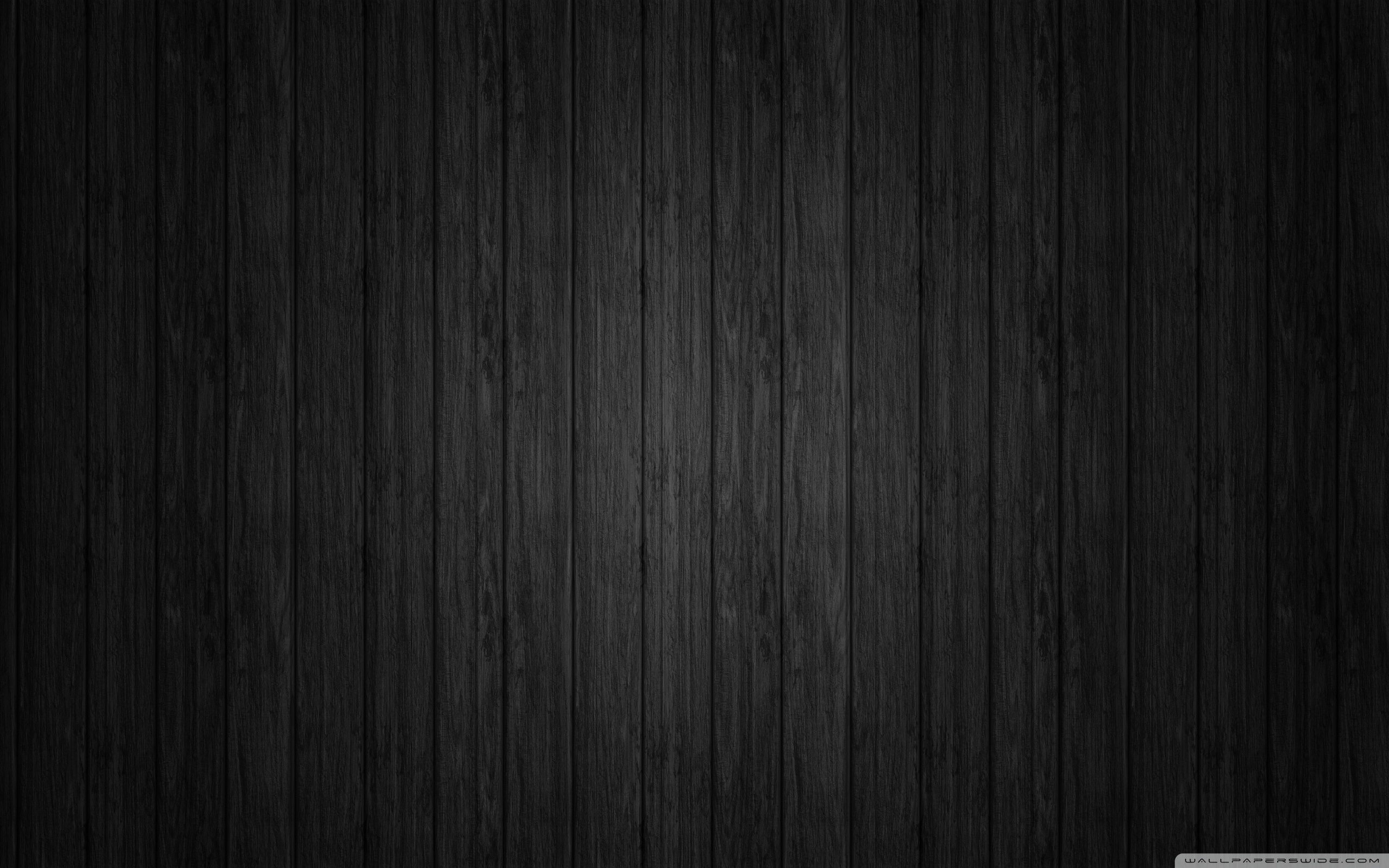 Provisional Schedule (as per 21 December 2018*)
*The schedule may be subject to change under certain circumstances
Week 1
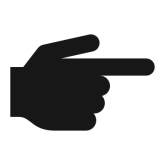 Week 2
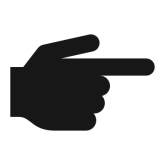 Week 3
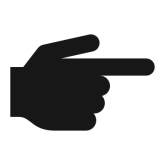 Week 4
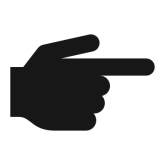 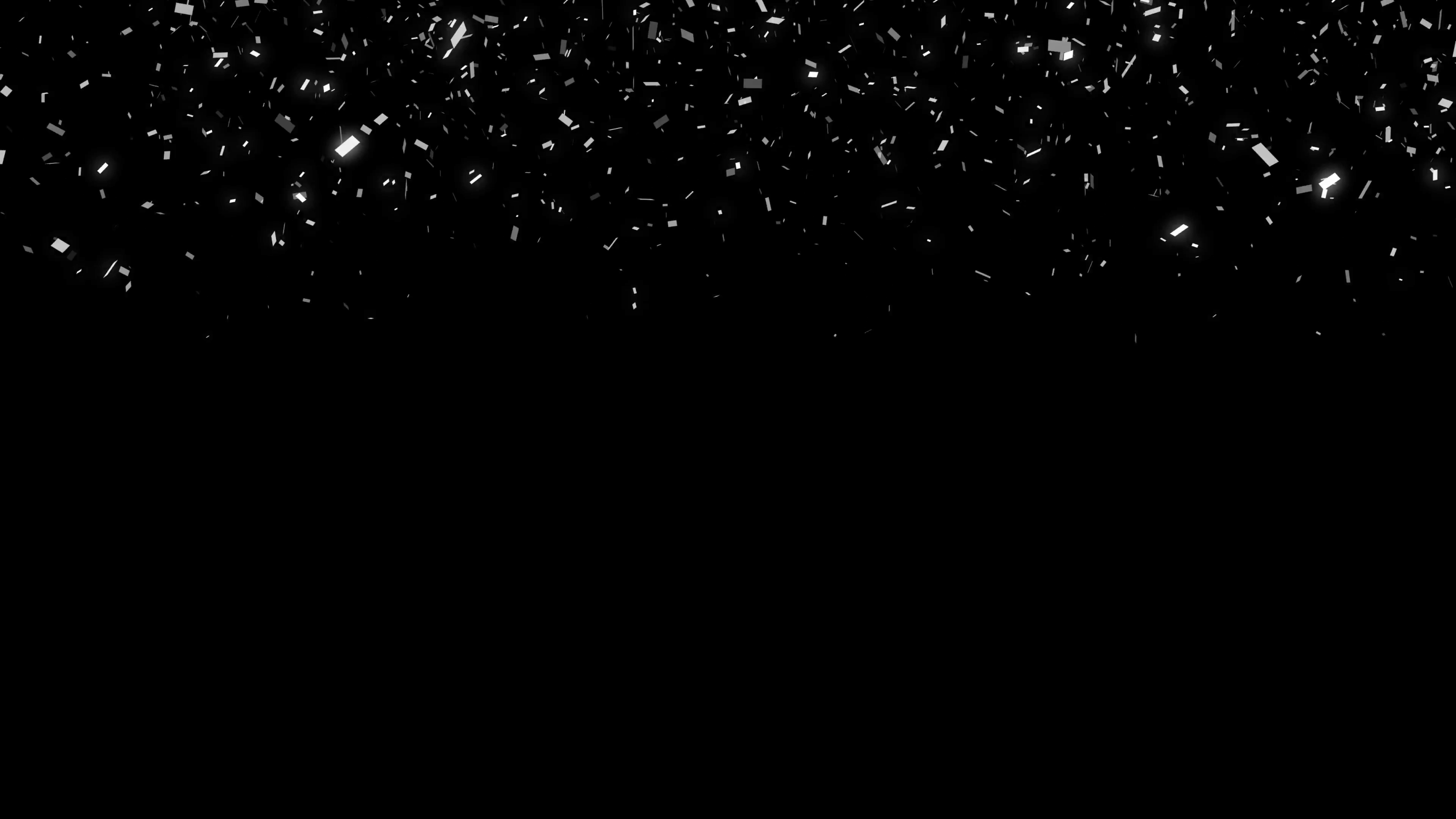 Week 5-10
For international participants: up to 6 weeks optional extension to join ongoing research in elderly in Indonesia
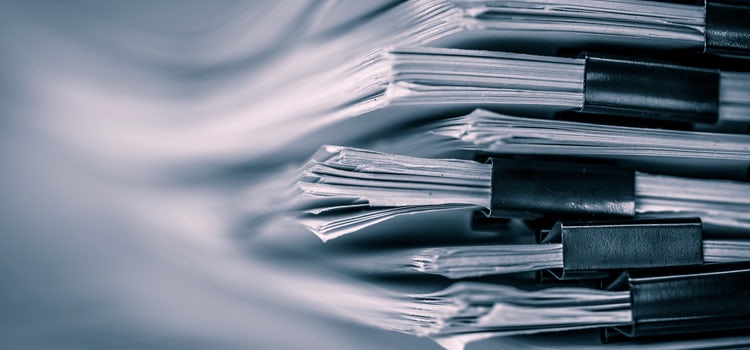 Supporting documents:
CV
Motivation letter, starting:
Why you want to join this programme
What particulary attracts you to the chosen programme
How do your academic and professional background and skills meet the demands of this programme?
How this programme will impatct your work/future career plan
Most recent official Transcript of Records
Director
Octavianus Darmawan, M.D, M.Biomed (Neurologist)
Co-Director
Tara P. Sani, M.D, M.Sc (Dementia)
Language of instruction
English (main), Indonesian (several class)
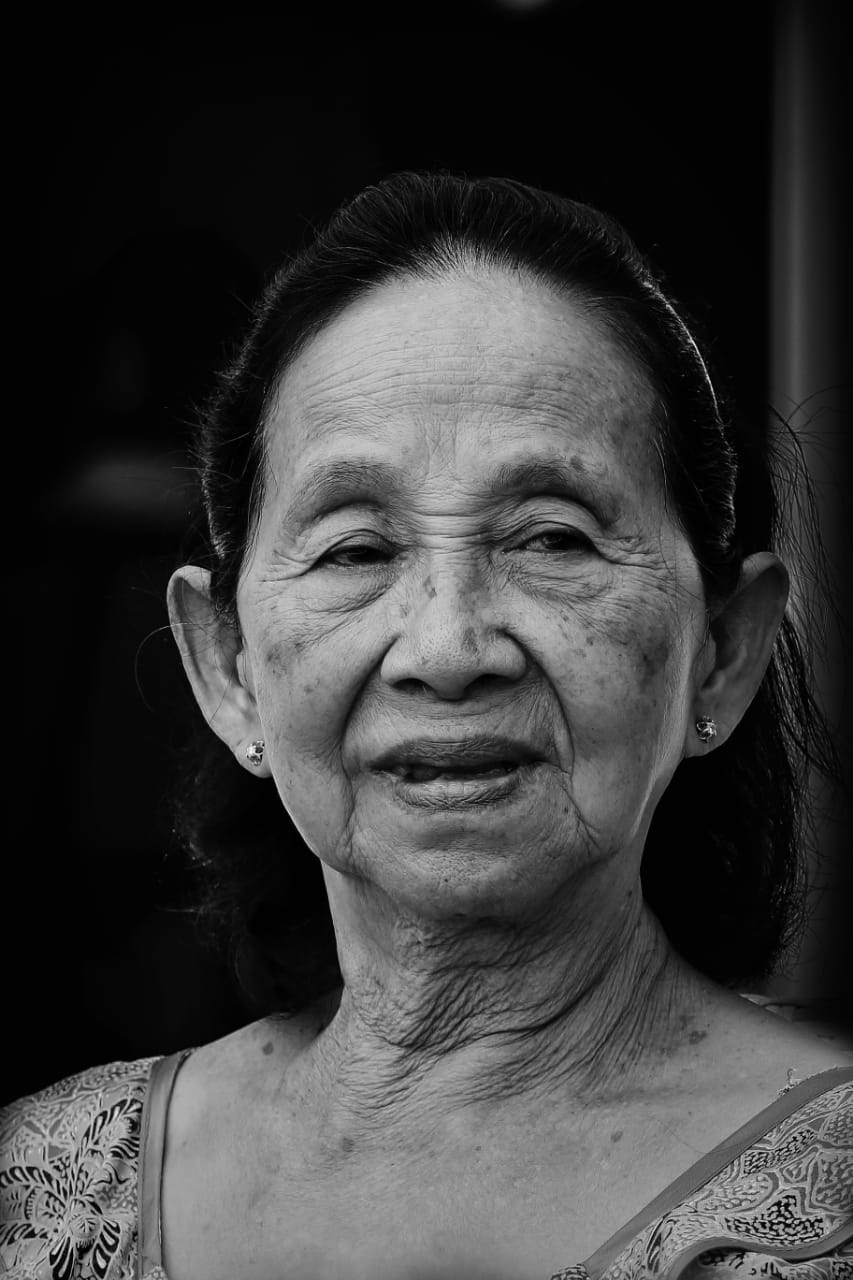 Come and Join Us
USD 300
tara.sani@atmajaya.ac.id
+62 83872601101 (Ika)
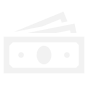 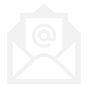 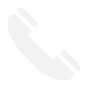 Dementia Program activitIESAtma Jaya
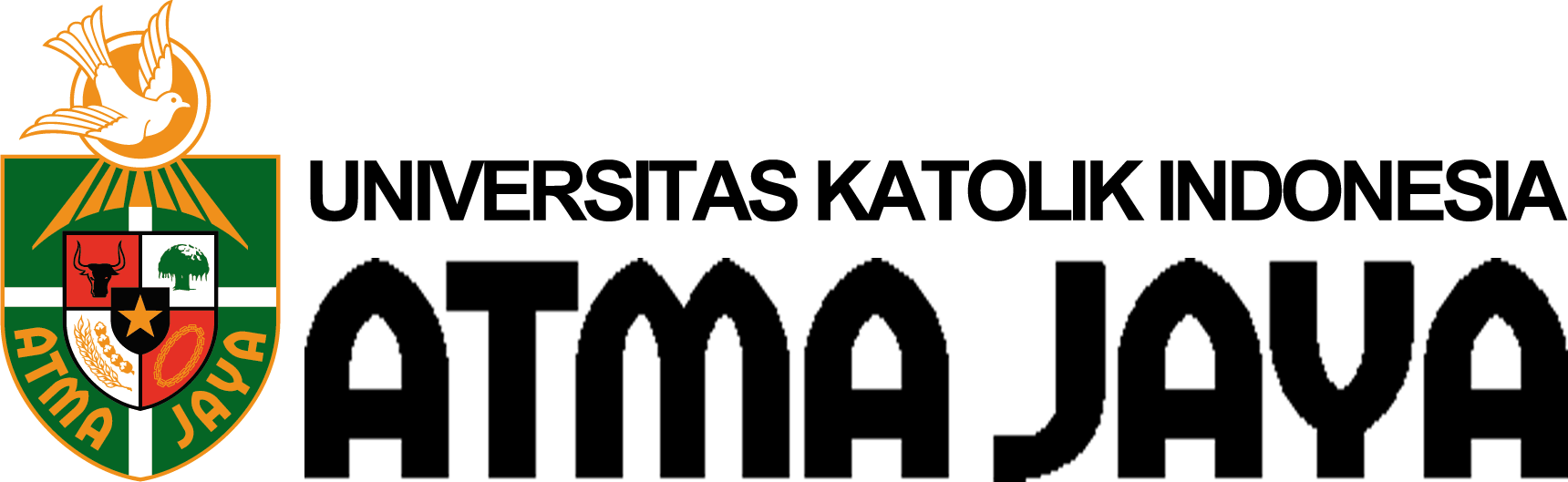 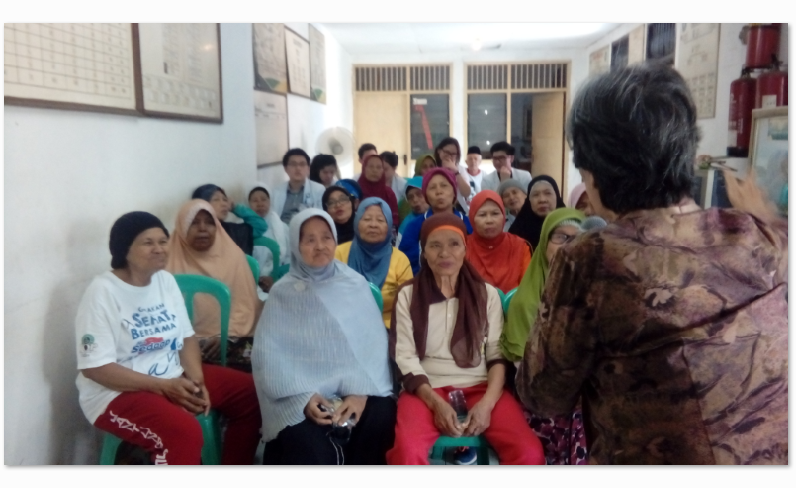 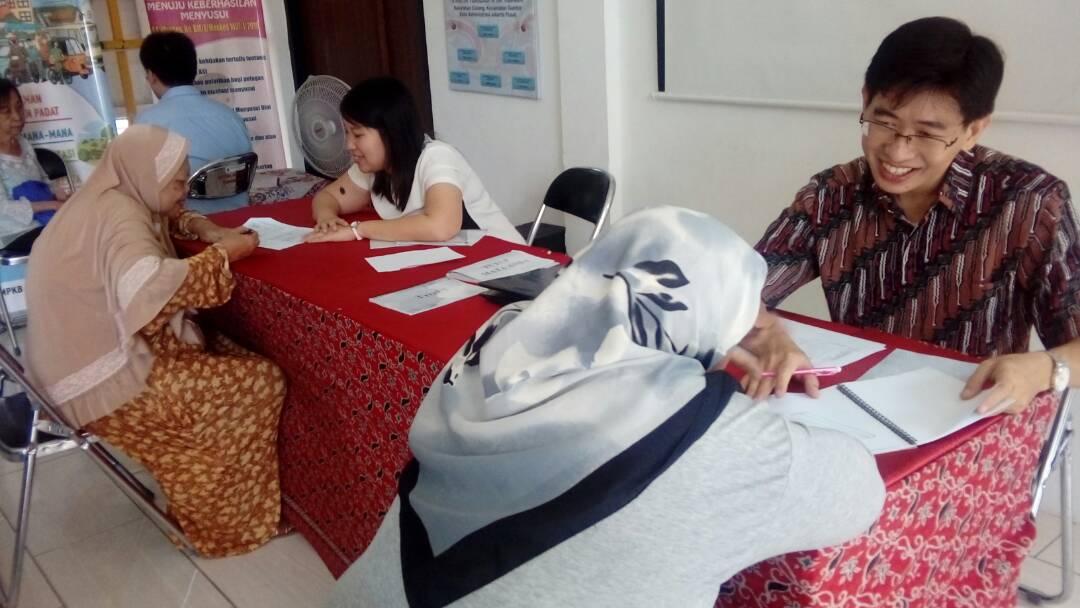 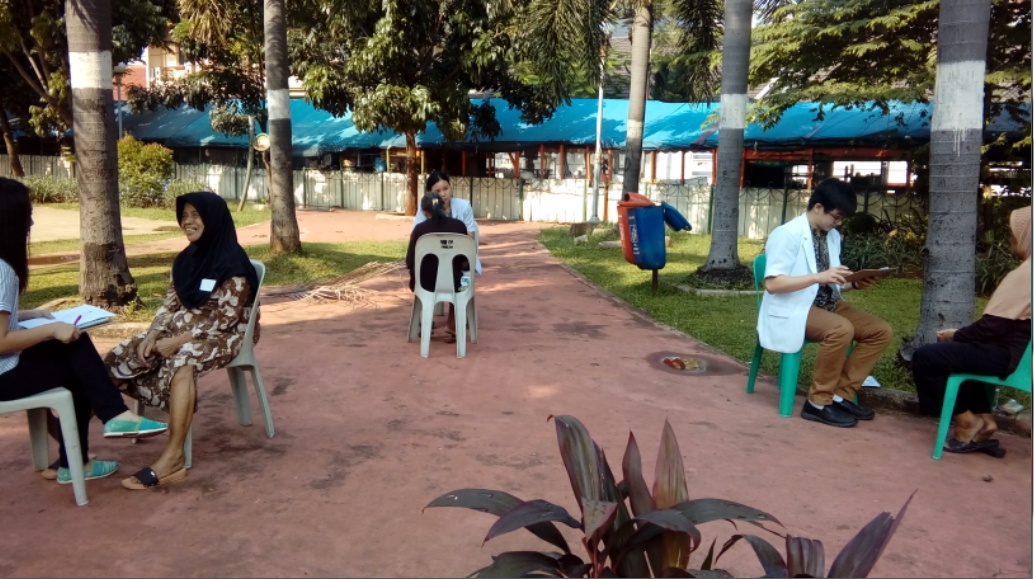 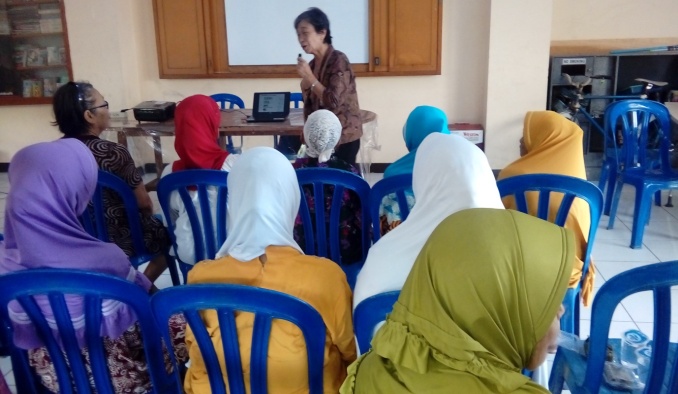 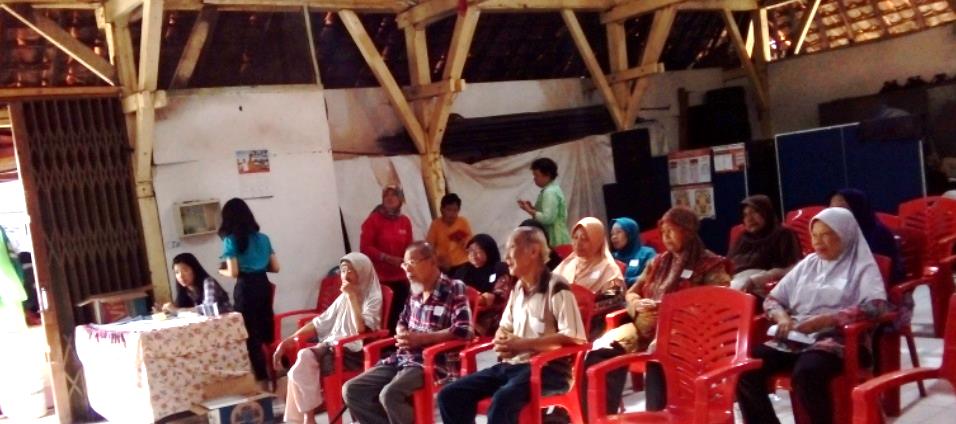 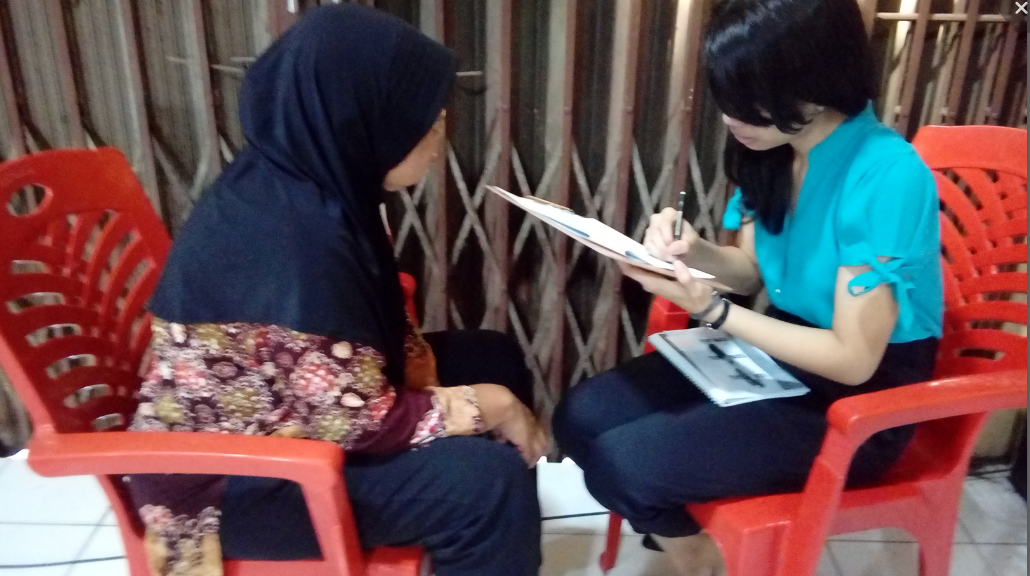 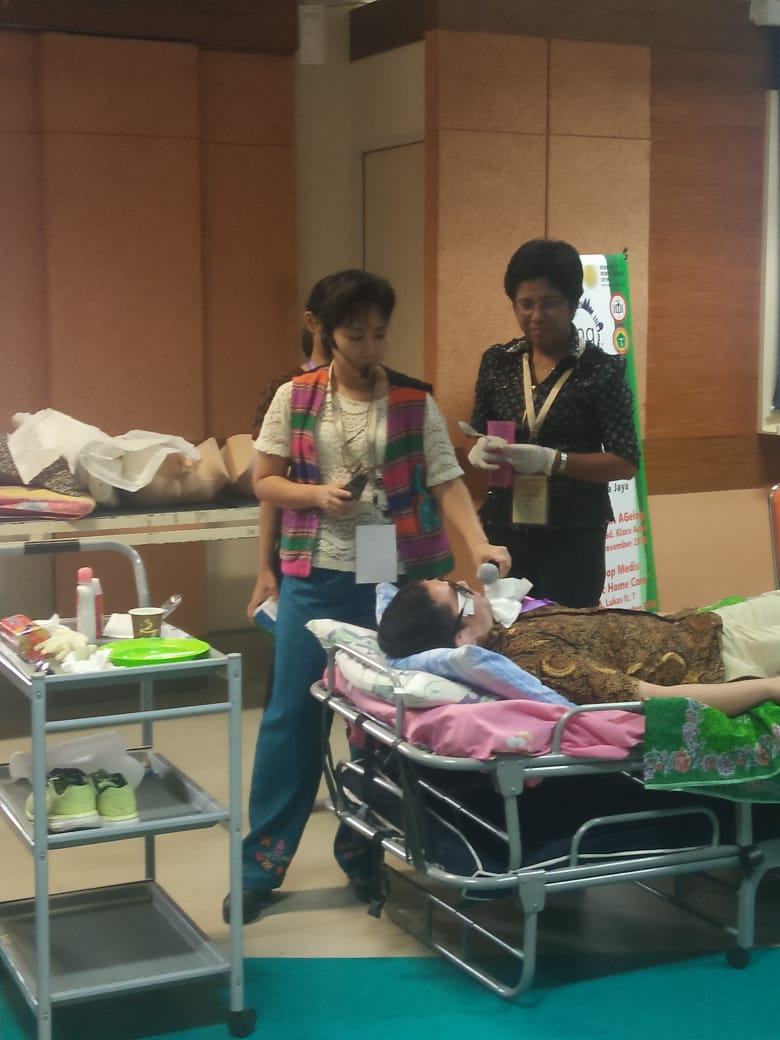 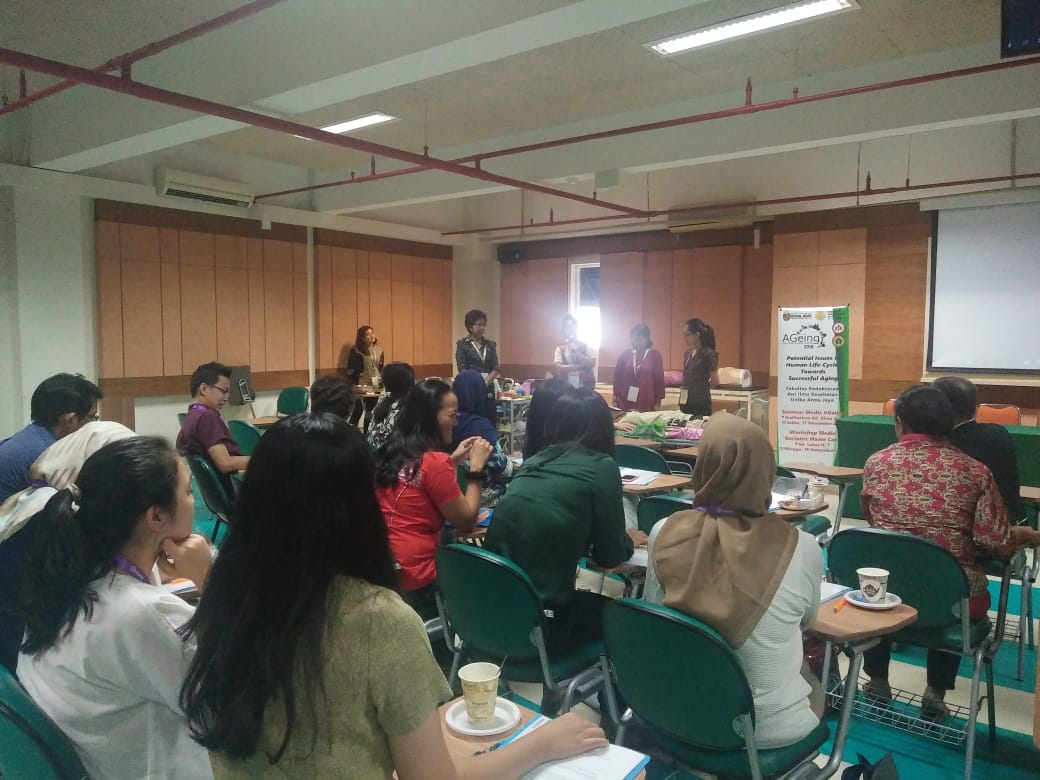 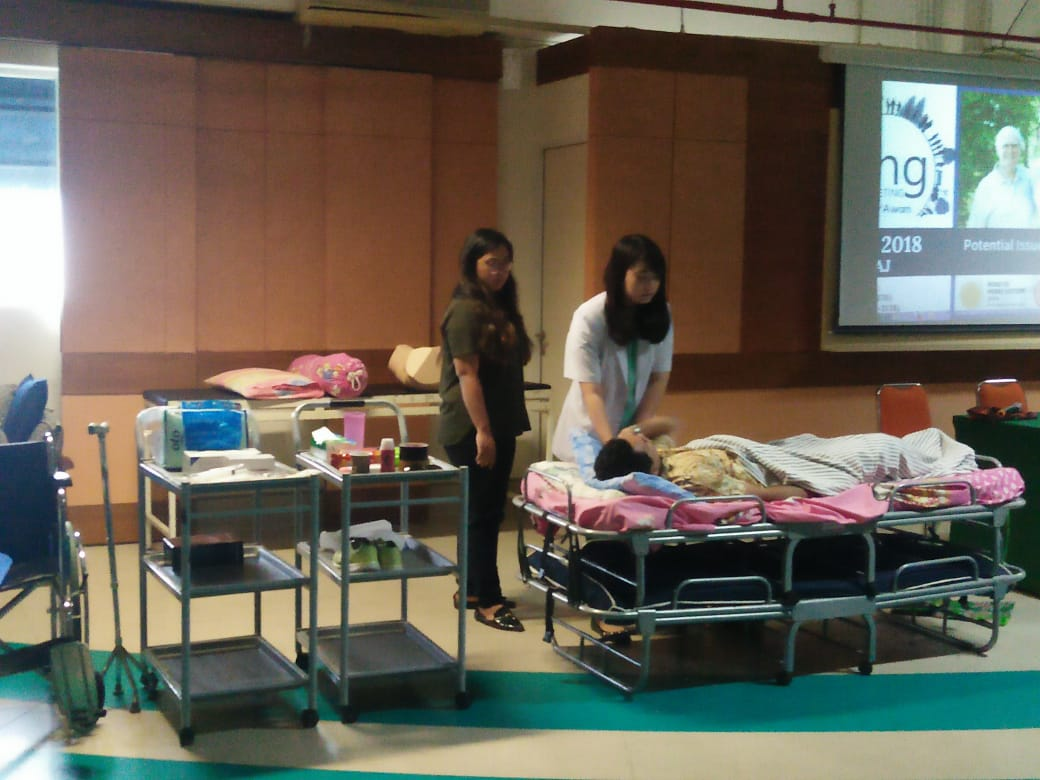 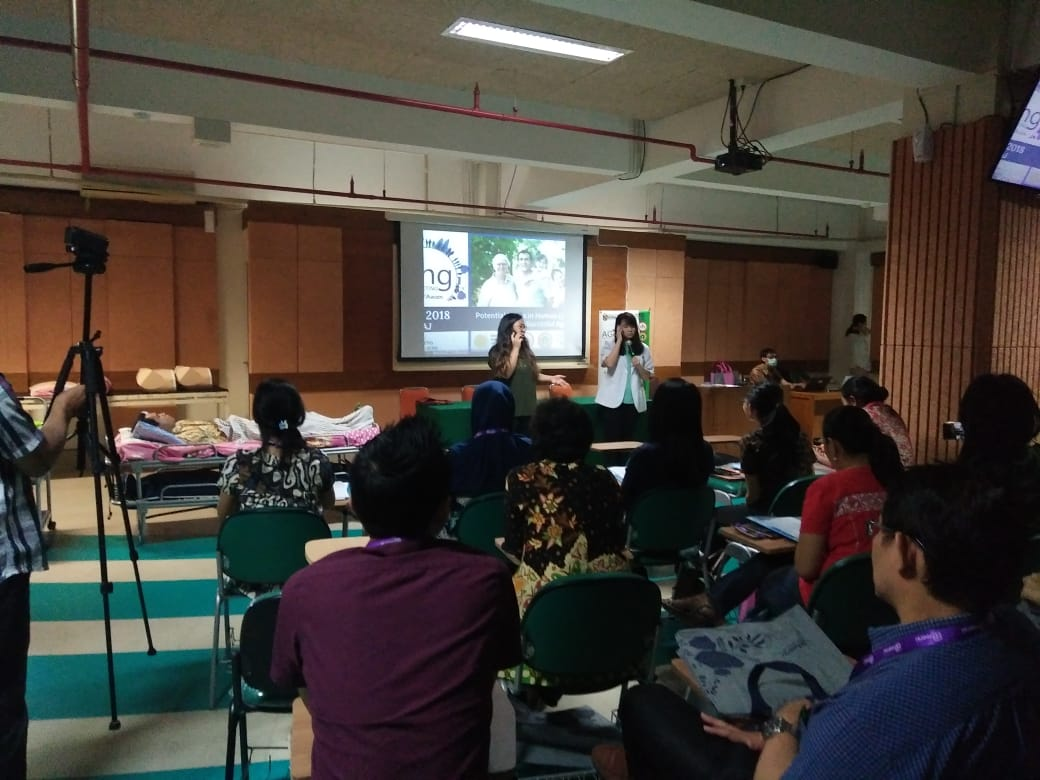 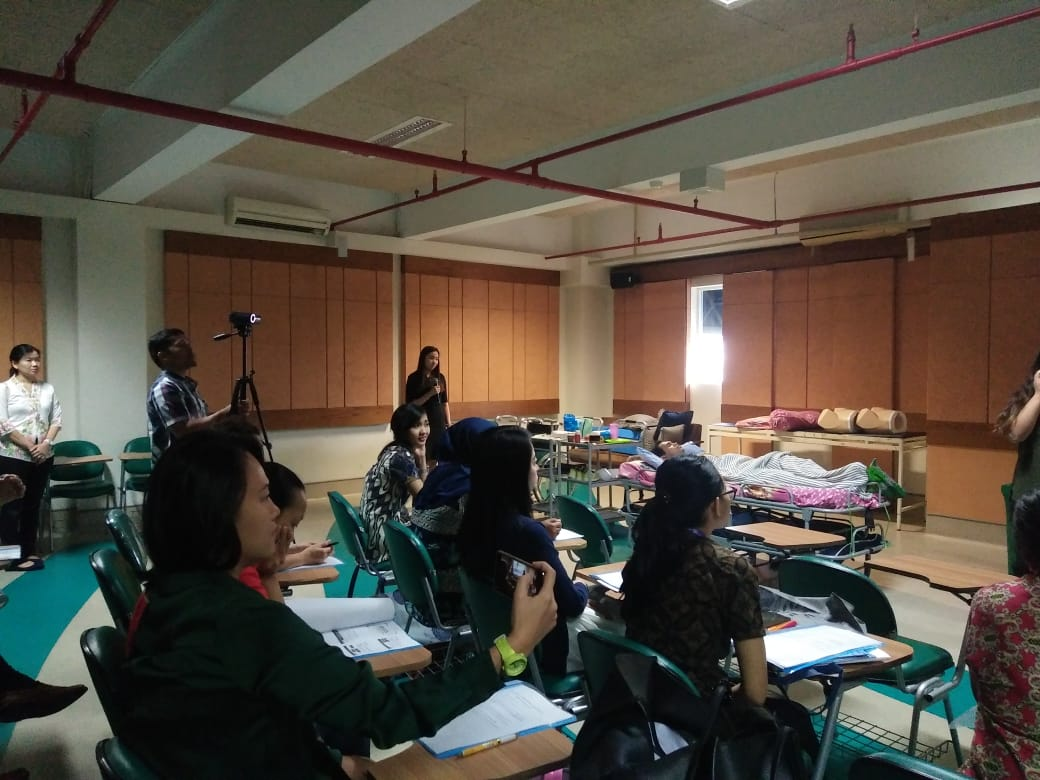 Gain NGO work experience by volunteering with Alzheimer’s Indonesia (ALZI)
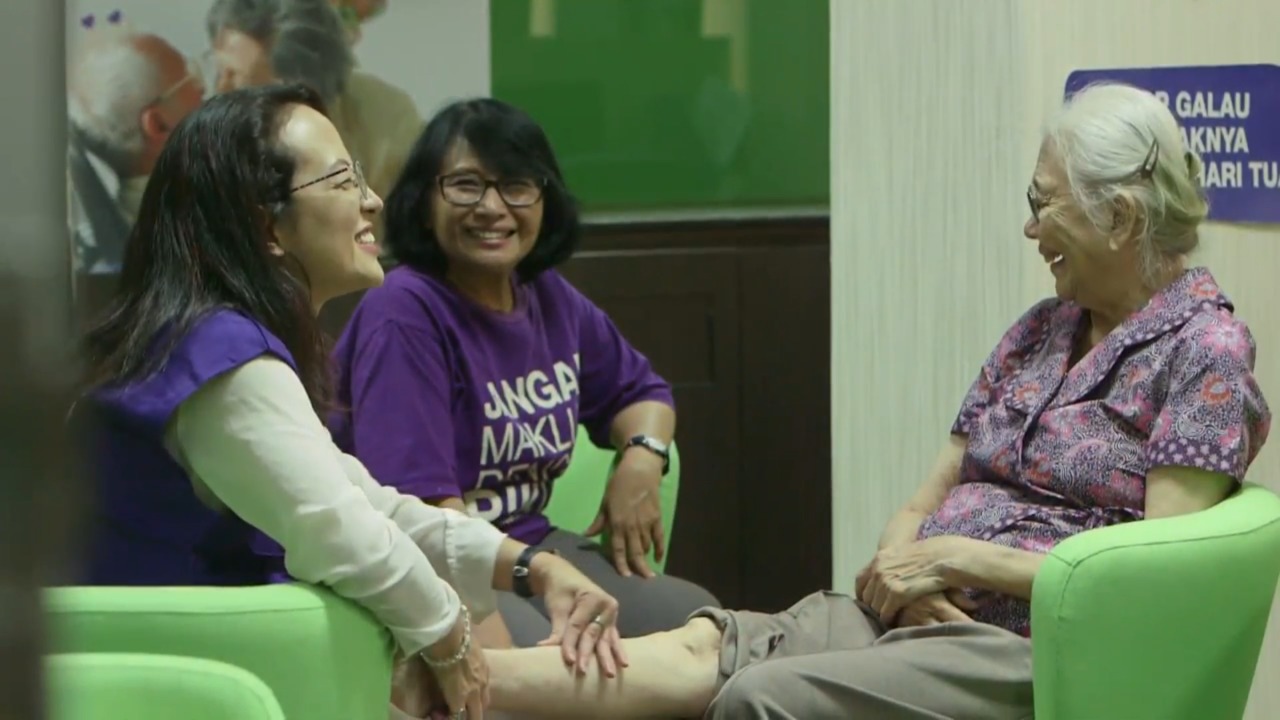 Intergenerational NGO-based community working on dementia in Indonesia
ALZI-Atma Centre